SGE  Sistema de Gerenciamento de Estabelecimentos
Equipe 5
Arthur Cireno Rizzo – acr2
Paulo de Barros e Silva Filho – pbsf
Rafael Loureiro de Carvalho - rlc
Romero Teixeira Gonçalves - rtg
Agenda
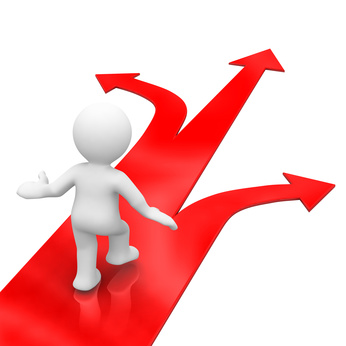 Evolução da arquitetura
Padrões de Projeto
Cadastrar Cliente
Registrar Encomenda
Projeto do Subsistema
Projeto de BD
Evolução
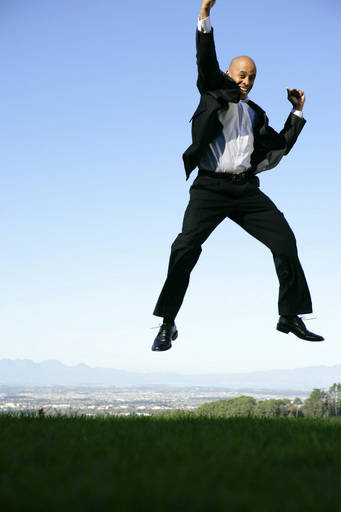 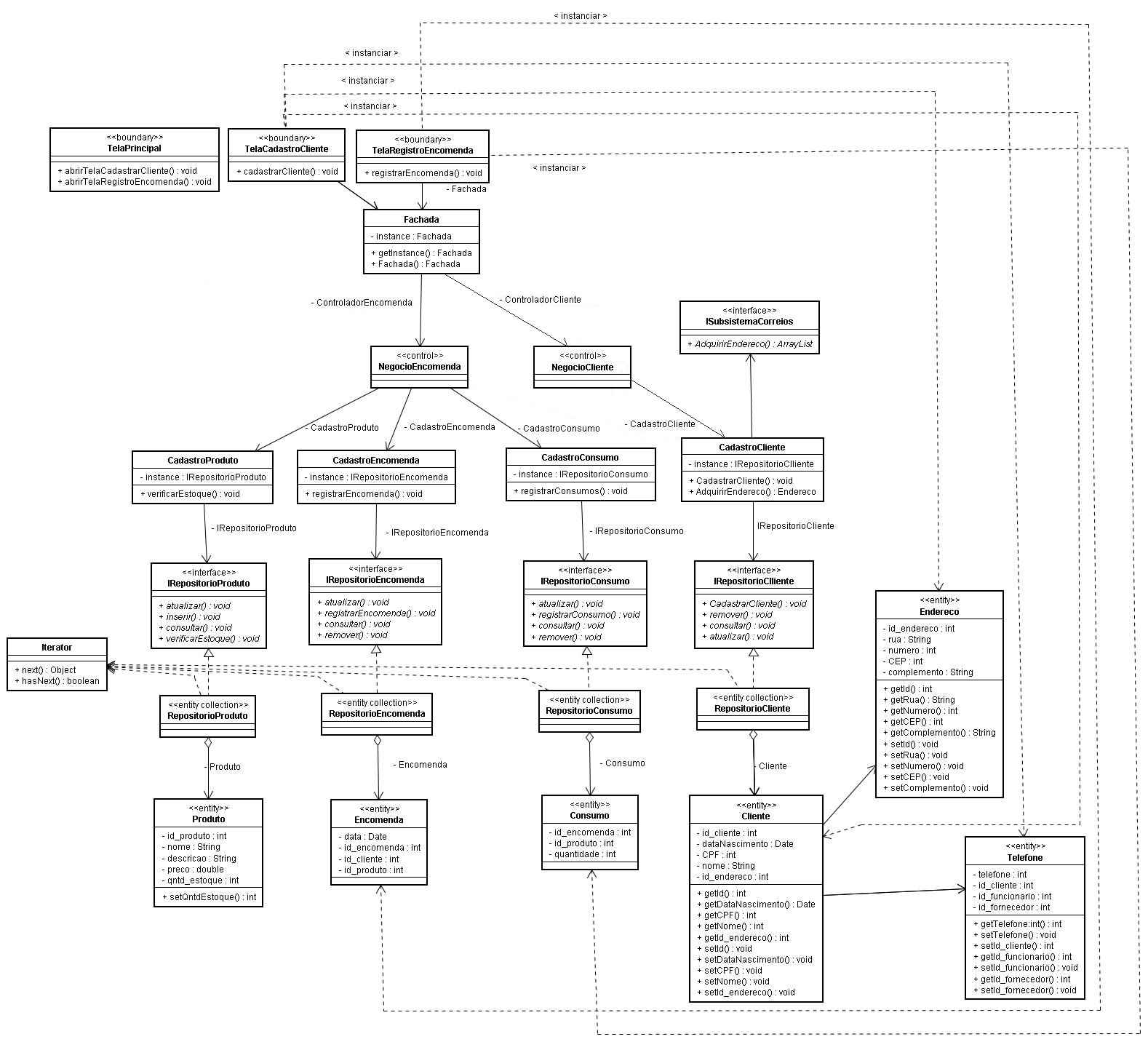 Evolução da arquitetura e padrões de projeto
Arquitetura atual...
Padrões de Projeto
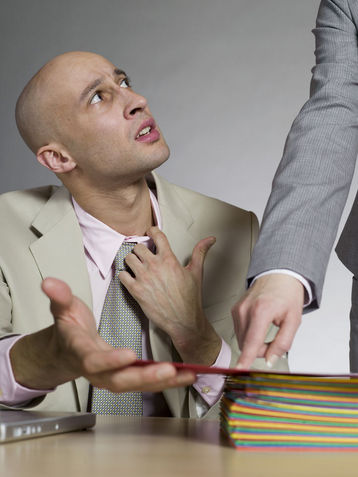 Singleton
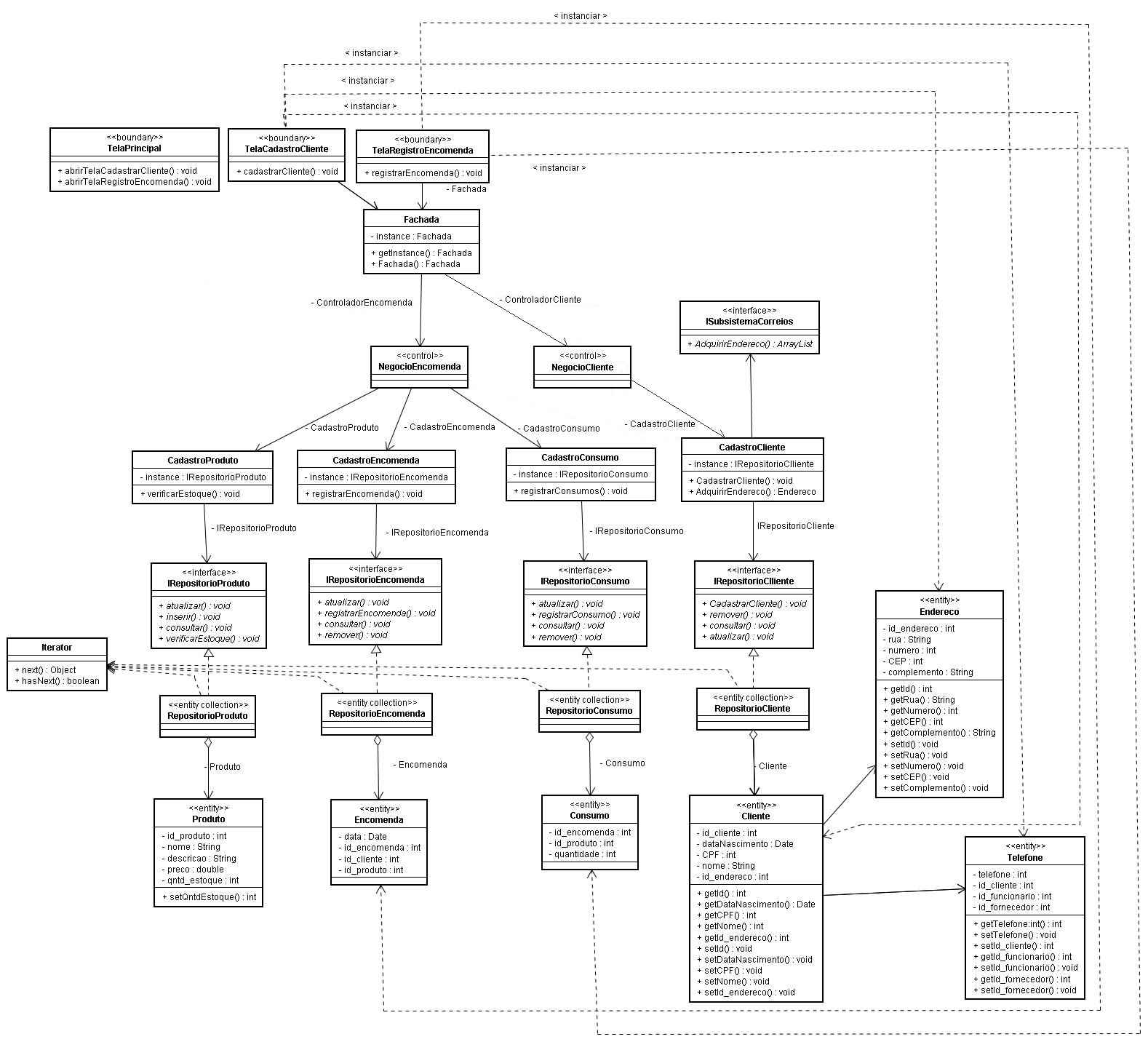 Padrões Utilizados
Bridge
Fachada
Bridge
Singleton
Iterator
Adapter
Iterator
Fachada
Cadastrar Cliente
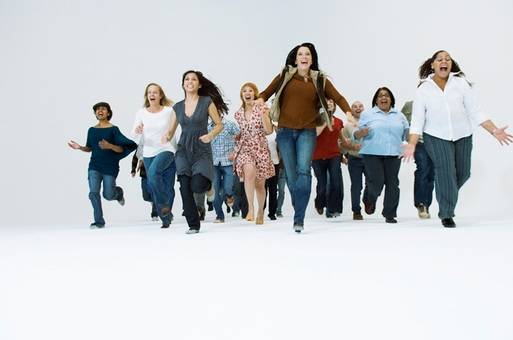 Análise
Sequence
VOPC
Análise x Projeto
Projeto
Sequence
VOPC
Cadastrar Cliente – Análise
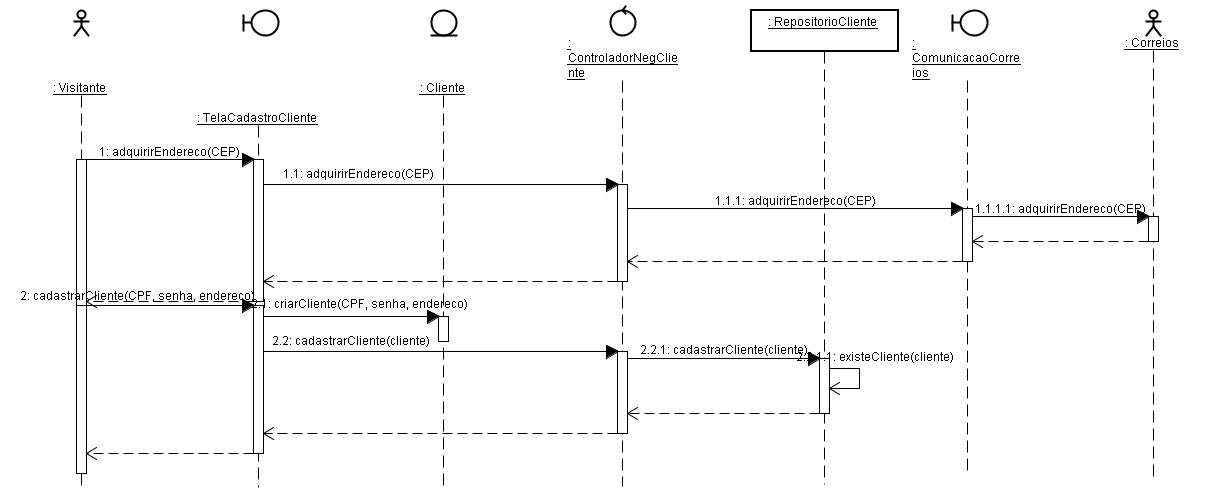 Cadastrar Cliente – Análise
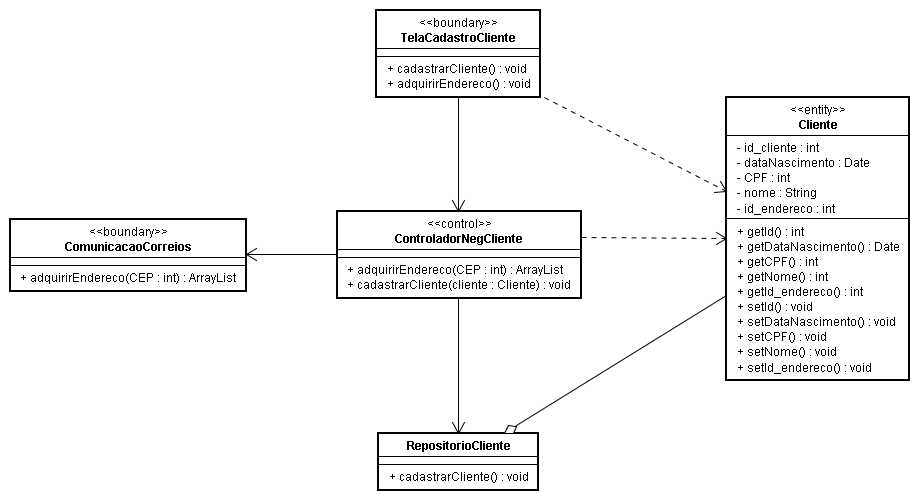 Cadastrar Cliente
Projeto
Análise
Cadastrar Cliente – Projeto
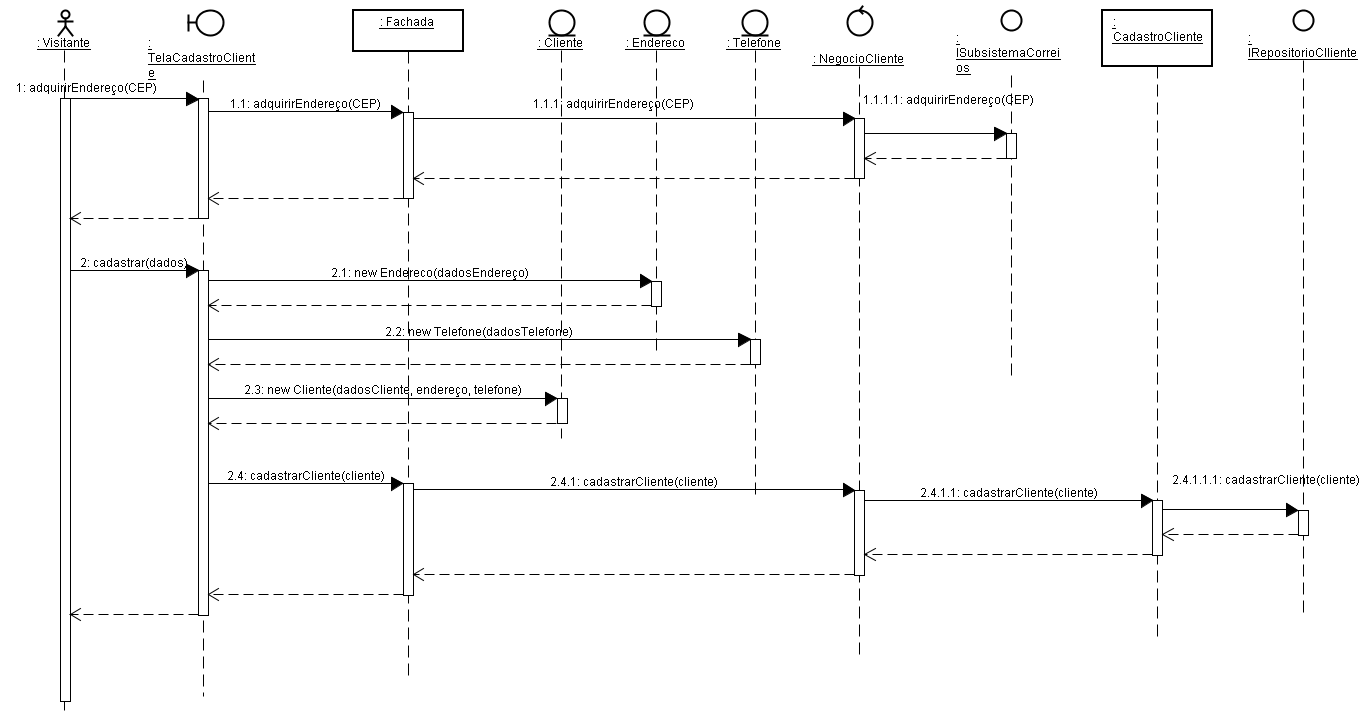 Cadastrar Cliente – Projeto
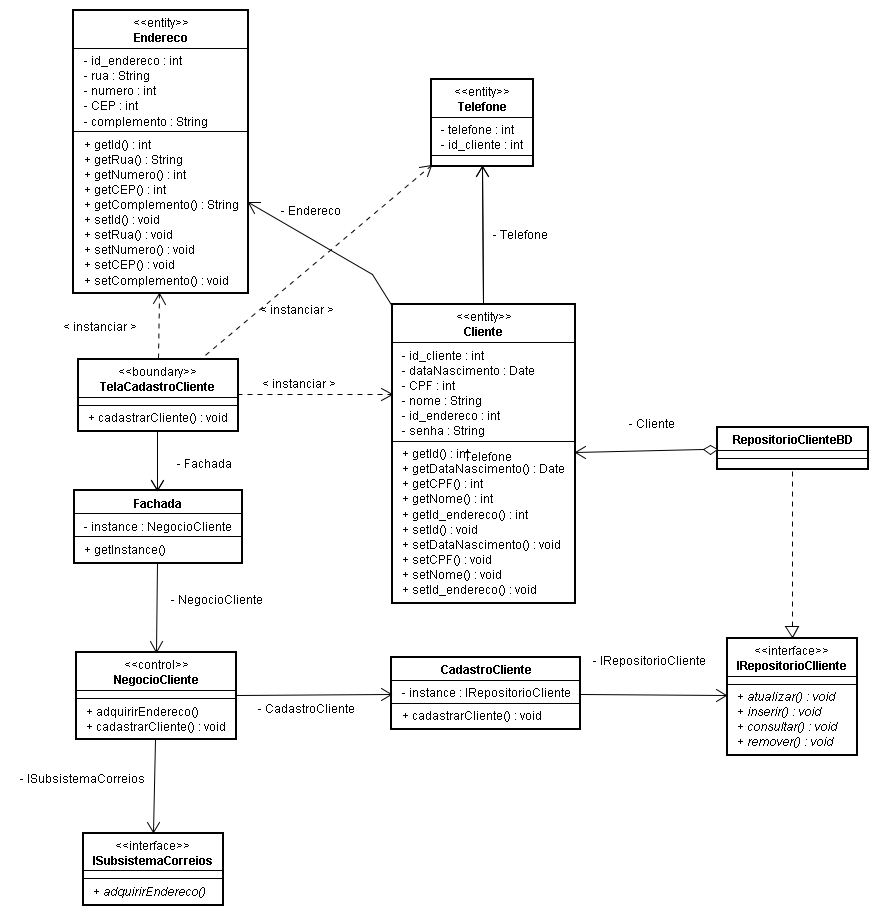 Registrar Encomenda
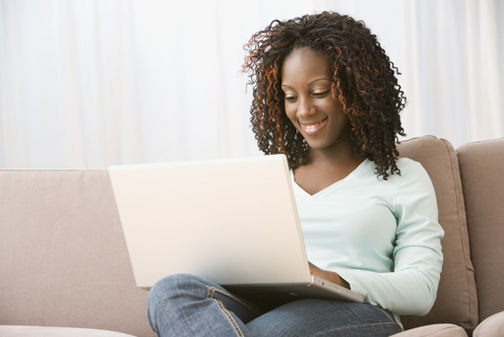 Análise
Sequence
VOPC
Análise x Projeto
Projeto
Sequence
VOPC
Registrar Encomenda – Análise
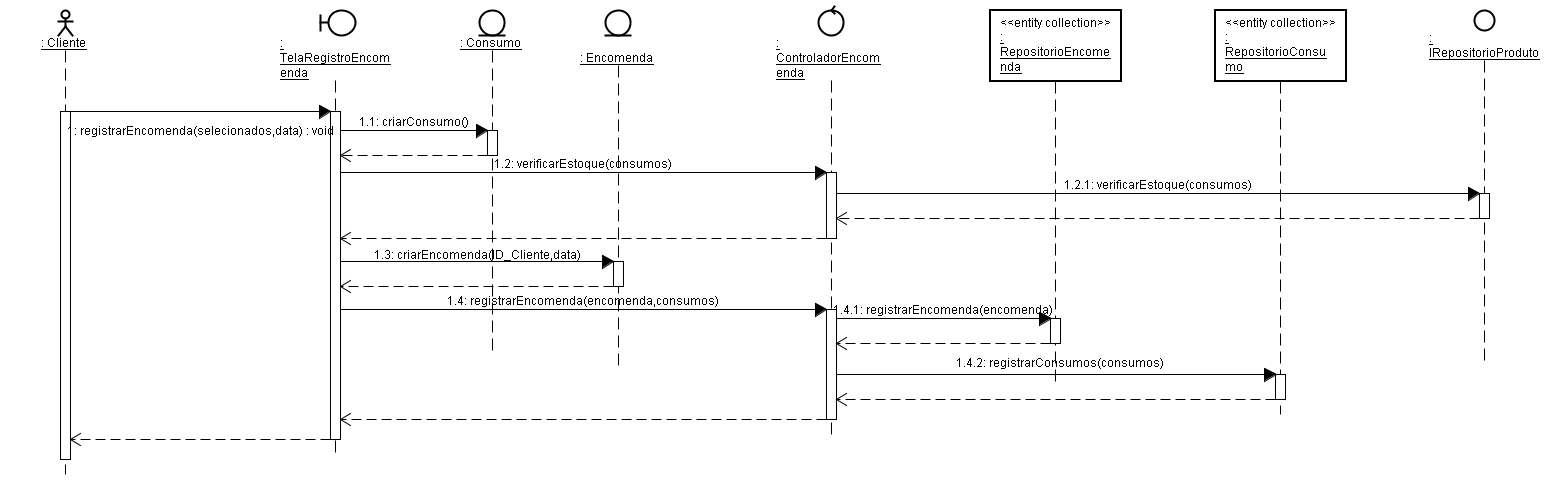 Registrar Encomenda – Análise
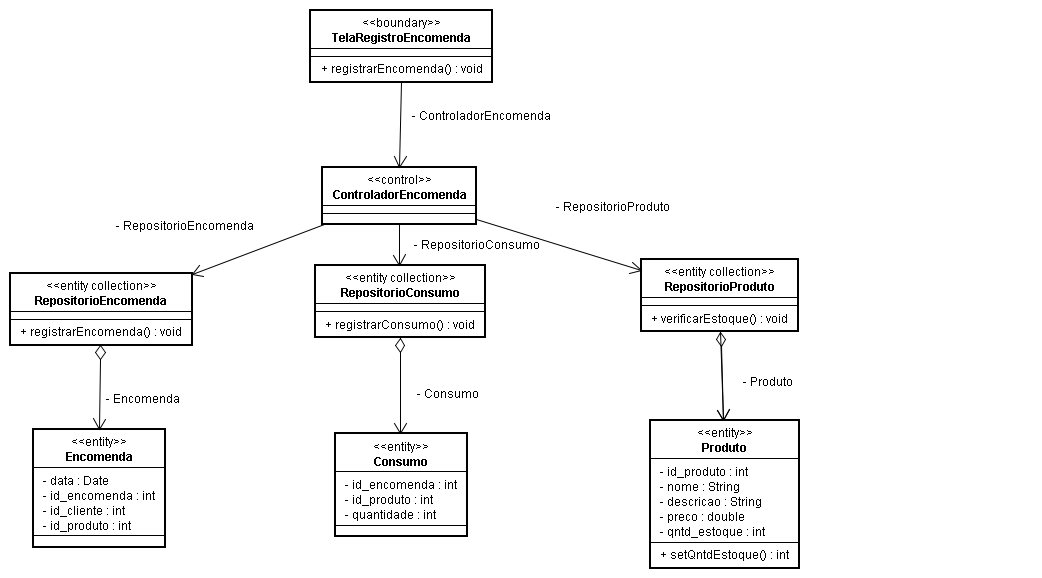 Registrar Encomenda
Projeto
Análise
Registrar Encomenda – Projeto
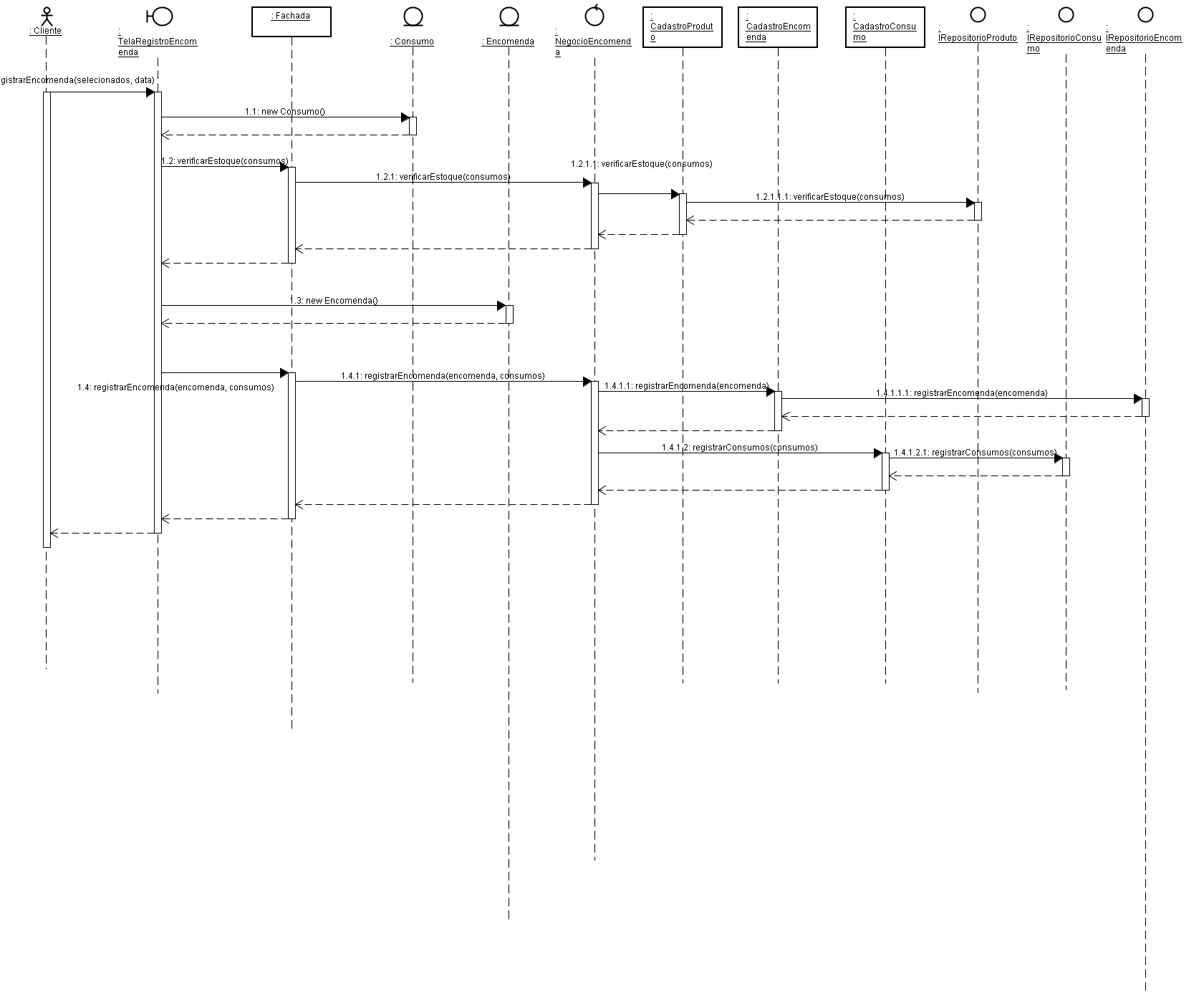 Registrar Encomenda – Projeto
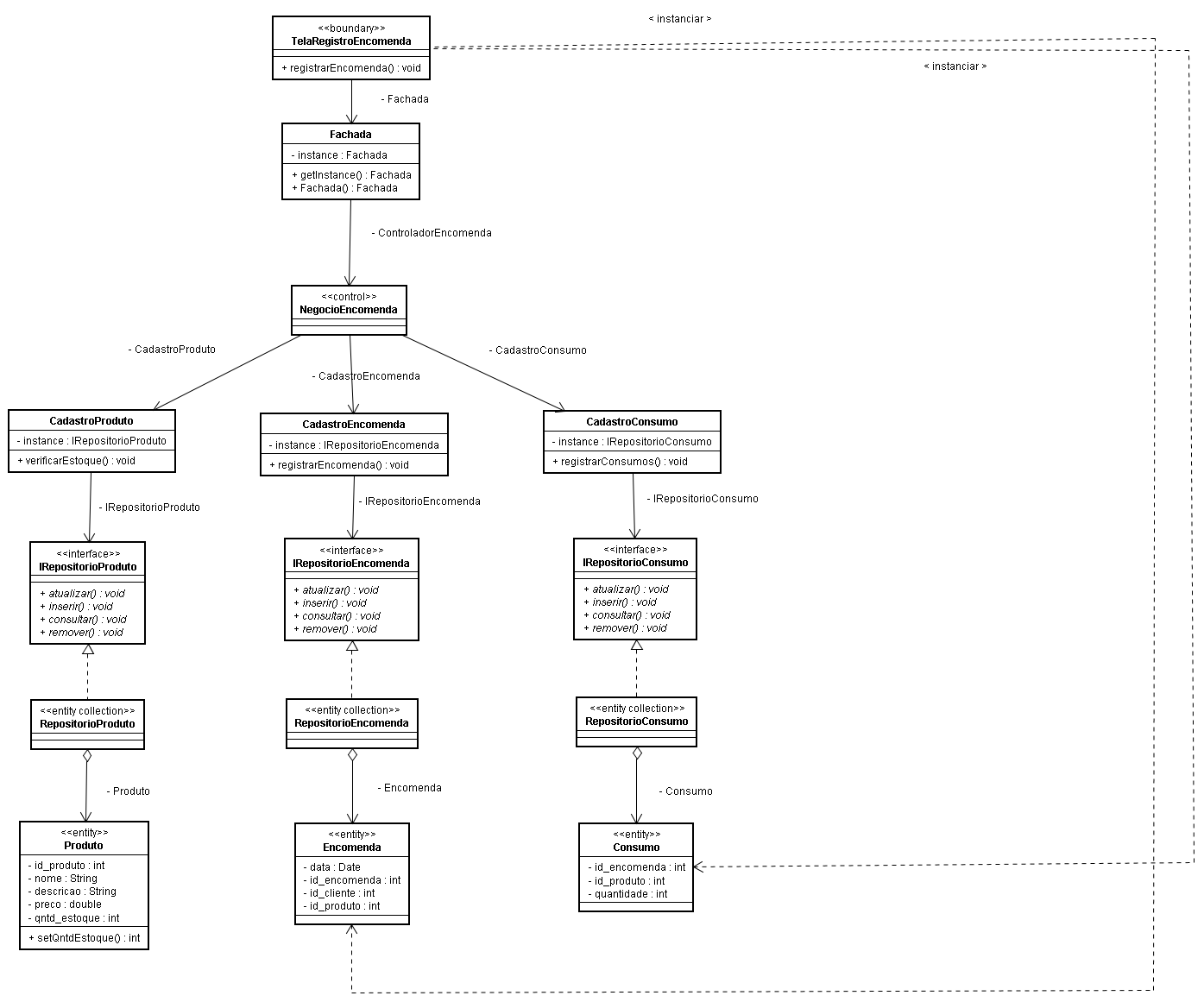 Projetar subsistema
Análise
Sequence
VOPC
Projeto
Sequence
VOPC
Subsistema Correios
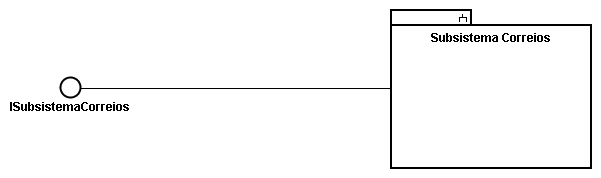 Sequence Correios
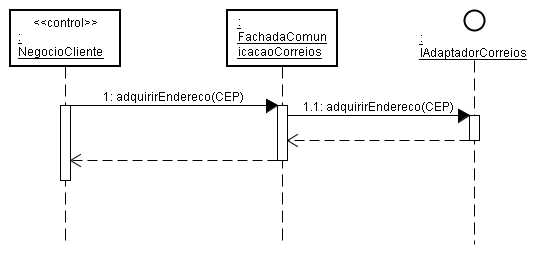 VOPC Correios
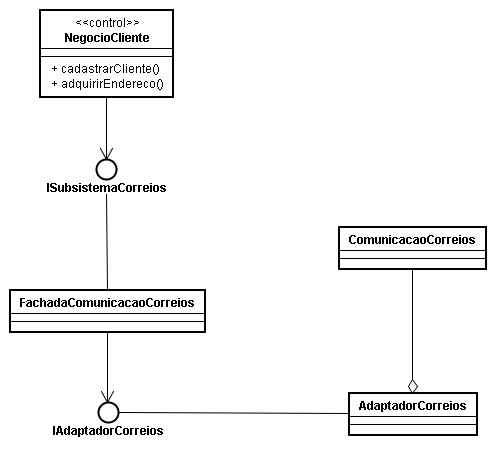 Projeto de Base de Dados
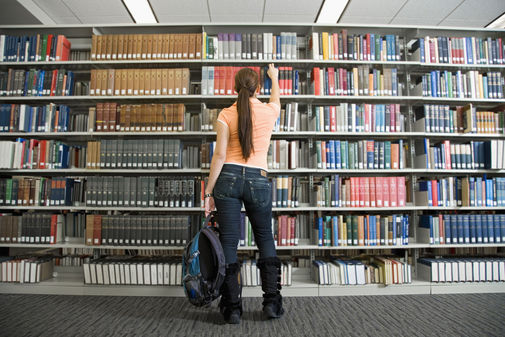 Passo 1 – Mapear classes Persistentes
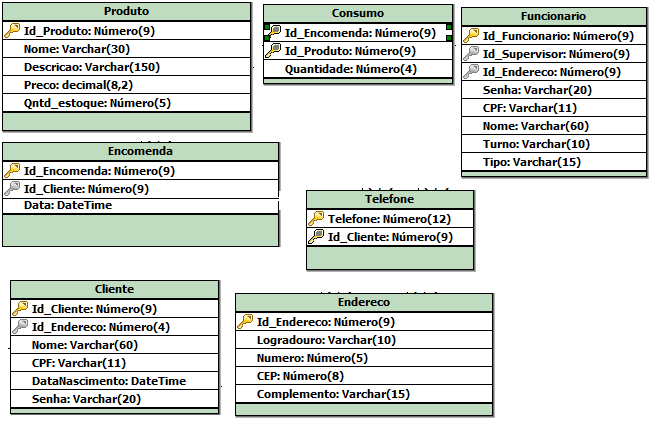 Passo 2 – Mapear relacionamento das classes persistentes
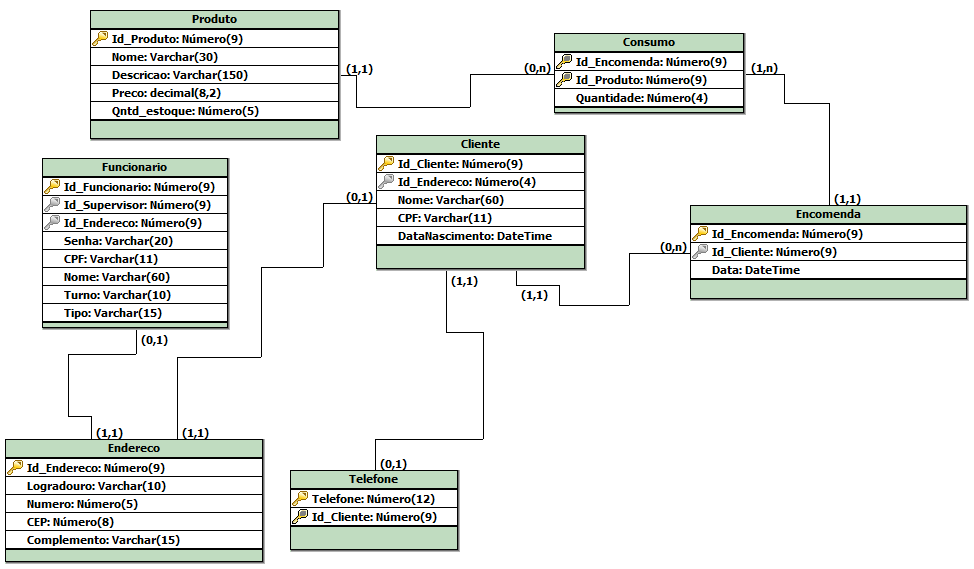 Passo 3 – Identificar índices
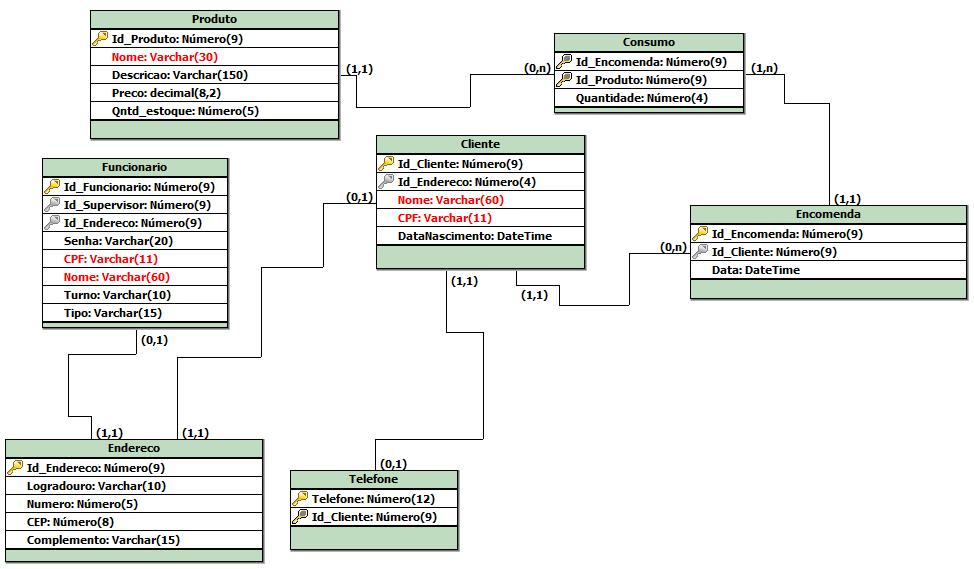 Passo 4 – Definir restrições de integridade
Trigger para garantir:
DataEncomenda >= (Data no momento da inserção)

Trigger para garantir:
QuantidadeConsumo <= Qtd_Estoque
Passo 5 – Definir características de armazenamento
Requisitos de espaço:
Serão necessários, inicialmente, 3Gb.
Organização Física:
O banco será hospedado na WEB,  onde o sistema WEB terá acesso.
Passo 6 – criar estruturas de armazenamento
CREATE TABLE `cliente` (
  `ID_Cliente` int(10) NOT NULL AUTO_INCREMENT,
  `Data_de_Nascimento` date DEFAULT NULL,
  `Nome` varchar(100) NOT NULL,
  `CPF` varchar(11) NOT NULL,
  `Telefone` int(10) DEFAULT NULL,
  `Senha` varchar(20),
  `ID_Endereco` int(10) DEFAULT NULL,
  PRIMARY KEY (`ID_Cliente`),
  UNIQUE KEY `ClienteCPFunico` (`CPF`),
  KEY `IDEndDeClien_fKey` (`ID_Endereco`),
  `IDEndDeClien_fKey` FOREIGN KEY (`ID_Endereco`) REFERENCES `endereco` (`ID_Endereco`),
  INDEX `cliente_nome`(`Nome`),
  INDEX `cliente_CPF`(`CPF`)
)
Passo 6 – criar estruturas de armazenamento
CREATE TABLE `consumo` (
  `Quantidade` int(10) NOT NULL,
  `ID_produto` int(10) NOT NULL DEFAULT '0',
  `ID_encomenda` int(10) NOT NULL DEFAULT '0',
  PRIMARY KEY (`ID_produto`,`ID_encomenda`),
  KEY `Consumo_fkey2` (`ID_encomenda`),
  `IDEnc_fKey` FOREING KEY (`ID_encomenda`) REFERENCES `encomenda` (`ID_Encomenda`), 
  `IDProd_fKey` FOREING KEY (`ID_produto`) REFERENCES `produto` (`ID_Produto`)
)
Passo 6 – criar estruturas de armazenamento
CREATE TABLE `endereco` (
  `ID_Endereco` int(10) NOT NULL AUTO_INCREMENT,
  `Logradouro` varchar(100) NOT NULL,
  `Complemento` varchar(100) DEFAULT NULL,
  `Numero` int(5) DEFAULT NULL,
  `CEP` int(8) NOT NULL,
  PRIMARY KEY (`ID_Endereco`)
)
CREATE TABLE `telefone` (
  `Telefone` int(10) NOT NULL AUTO_INCREMENT,
  `ID_Cliente` varchar(100) NOT NULL,
  PRIMARY KEY (`Telefone`, `ID_Cliente`),
  `IDCliente_fKey` FOREING KEY (`ID_Cliente`) REFERENCES `cliente` (`ID_Cliente`)
)
Passo 6 – criar estruturas de armazenamento
CREATE TABLE `funcionario` (
  `ID_Funcionario` int(10) NOT NULL AUTO_INCREMENT,
  `CPF` varchar(11) NOT NULL,
  `Senha` varchar(20) NOT NULL,
  `Nome` varchar(100) NOT NULL,
  `Turno` varchar(1) DEFAULT NULL,
  `Tipo` varchar(15) DEFAULT NULL,
  `ID_Endereco` int(10) DEFAULT NULL,
  `ID_Supervisor` int(10) DEFAULT NULL,
  PRIMARY KEY (`ID_Funcionario`),
  UNIQUE KEY `FuncionarioCPFUnico` (`CPF`),
  KEY `IDEndDeFunc_fKey` (`ID_Endereco`),
  KEY `IDSupDeFunc_fKey` (`ID_Supervisor`),
 `IDEndDeFunc_fKey` FOREIGN KEY (`ID_Endereco`) REFERENCES `endereco` (`ID_Endereco`),
 `IDSupDeFunc_fKey` FOREIGN KEY (`ID_Supervisor`) REFERENCES `funcionario` (`ID_Funcionario`),
 INDEX `funcionario_nome`(`Nome`),
 INDEX `funcionario_CPF`(`CPF`)
)
Passo 6 – criar estruturas de armazenamento
CREATE TABLE `produto` (
  `Nome` varchar(100) NOT NULL,
  `Descricao` varchar(200) DEFAULT NULL,
  `ID_produto` int(10) NOT NULL,
  `Qtd_estoque` int(10) NOT NULL,
  `Preco` double DEFAULT NULL,
  PRIMARY KEY (`ID_produto`),
  INDEX `produto_nome`(`nome`)
)

CREATE TABLE `encomenda` (
  `ID_Encomenda` int(10) NOT NULL,
  `Data` date DEFAULT NULL,
  `ID_Cliente` int(10) NOT NULL DEFAULT '0',
  PRIMARY KEY (`ID_Encomenda`),
  KEY `IDClienDeClien_fKey` (`ID_Cliente`)
)
Grupo:
Arthur Cireno Rizzo – acr2
Paulo de Barros e Silva Filho – pbsf
Rafael Loureiro de Carvalho - rlc
Romero Teixeira Gonçalves - rtg
Dúvidas?
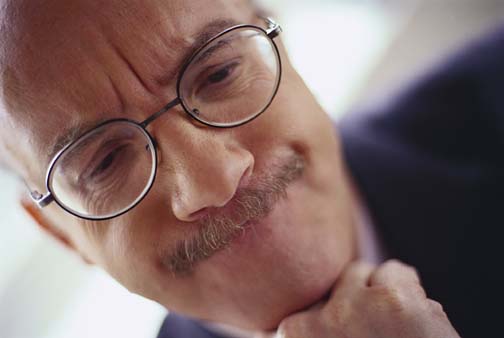